1
VPKĢ 2.grupas pedagogi:
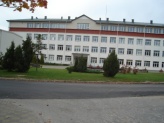 2
Vineta Pērkone
Angļu valodas skolotāja


Living is an art - make your life a masterpiece! (dzīvošana ir māksla, padari dzīvi par mākslas darbu)
vinete.pe@inbox.lv
3
Inese Astaševska
Sporta skolotāja




Domāt – nozīmē runāt pašam ar sevi... Dzirdēt pašam sevi.
Imanuels Kants
astasevska.inese@inbox.lv
4
Ināra Iesalniece
Ķīmijas skolotāja



Mācies priekš dzīves, bet ne priekš skolas!
 Kaudzīte R.
inara.ie@inbox.lv
5
Aija Kņaze
Skolas psihologs


Visu ko dari: mācies vai māci, dari no sirds un ar aizrautītu, lai pašam būtu interesanti, tad tas aizraus arī citus!
aijaknaze@inbox.lv
6
Guntra Krūkliņa
Vēstures, ētikas un lietišķās etiķetes skolotāja


Vajag uzticēties skolēniem..
krukle@inbox.lv
7
Skaidrīte Jumiķe
Matemātikas skolotāja


Nekad nenovērtē skolēnu zināšanas par zemu, kas zina, kas no viņa izaugs nākotnē un kādas zināšanas viņam dzīvē būs vajadzīgas.
skaidrite-jumike@inbox.lv
8
Inta Brasle
latviešu valodas skolotāja, teātra sporta skolotāja



Katrs skolēns ir tieši tik zinošs un tik radošs, cik no viņa tiek gaidīts.
intabrasle@inbox.lv
9
Laila Zudāne
Matemātikas un informātikas skolotāja


Ja ir kaut neliela cerība, ka varam ko mainīt, tad tā ir jāizmanto! Uzskatu, ka jāuzticas jaunatnei!
zudane@inbox.lv